Игры для детей дошкольного возраста.
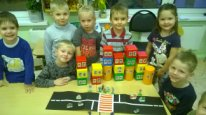 Подготовила: воспитатель 
МБДОУ детский сад №17
Осипова Елена Анатольевна
«Чтобы вырасти здоровым ребенком, детям не требуется уметь читать- им требуется уметь играть!»Фред Роджерс.
«Для ребят дошкольного возраста игры имеют исключительное значение: игра для них – учеба, игра для них – труд, игра для них – серьезная форма  воспитания»
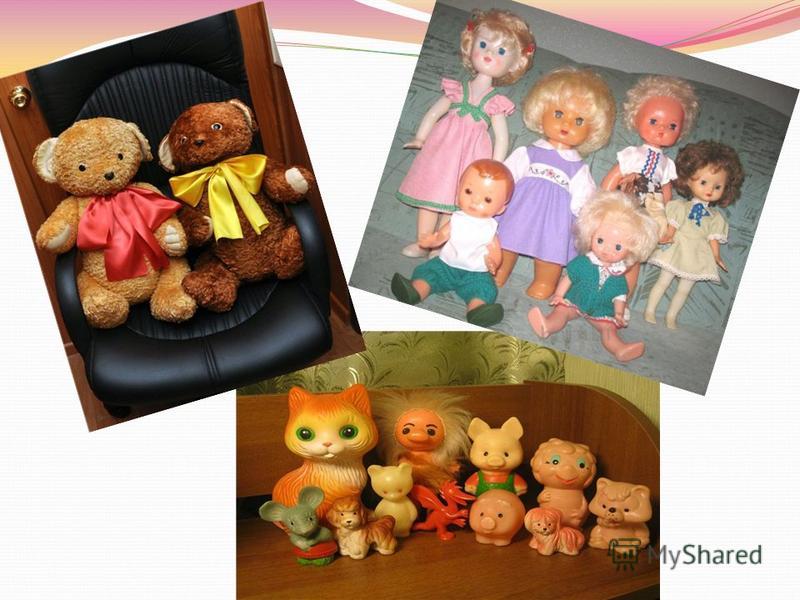 Игра - среда обитания ребенка не только с родителями и другими взрослыми, а главное со сверстниками. Благодаря игре малыш становится коммуникабельным, постепенно адаптируется в окружающем мире.
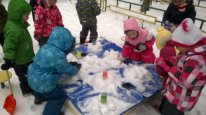 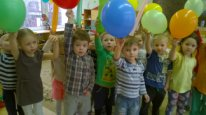 Игрушки для детей следует подбирать в соответствии с возрастом и задачами развития ребенка.
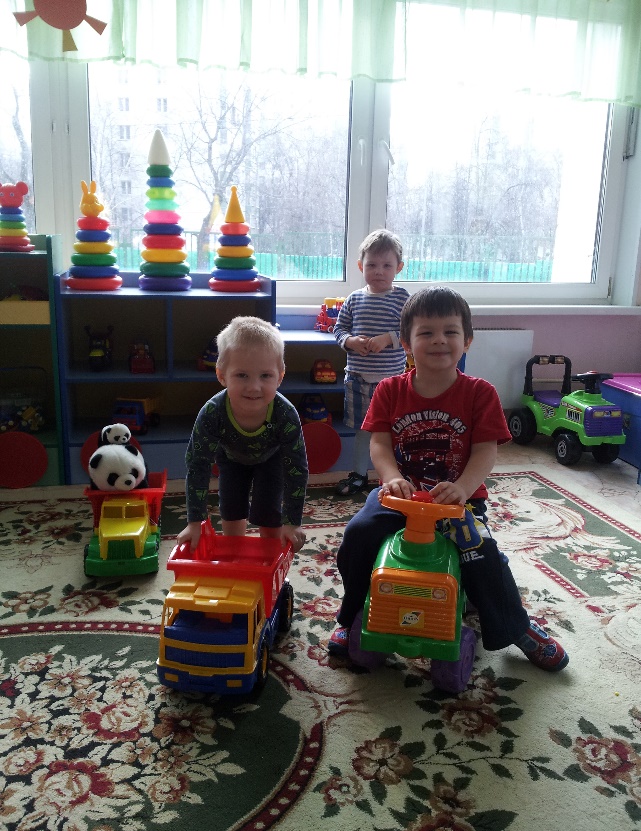 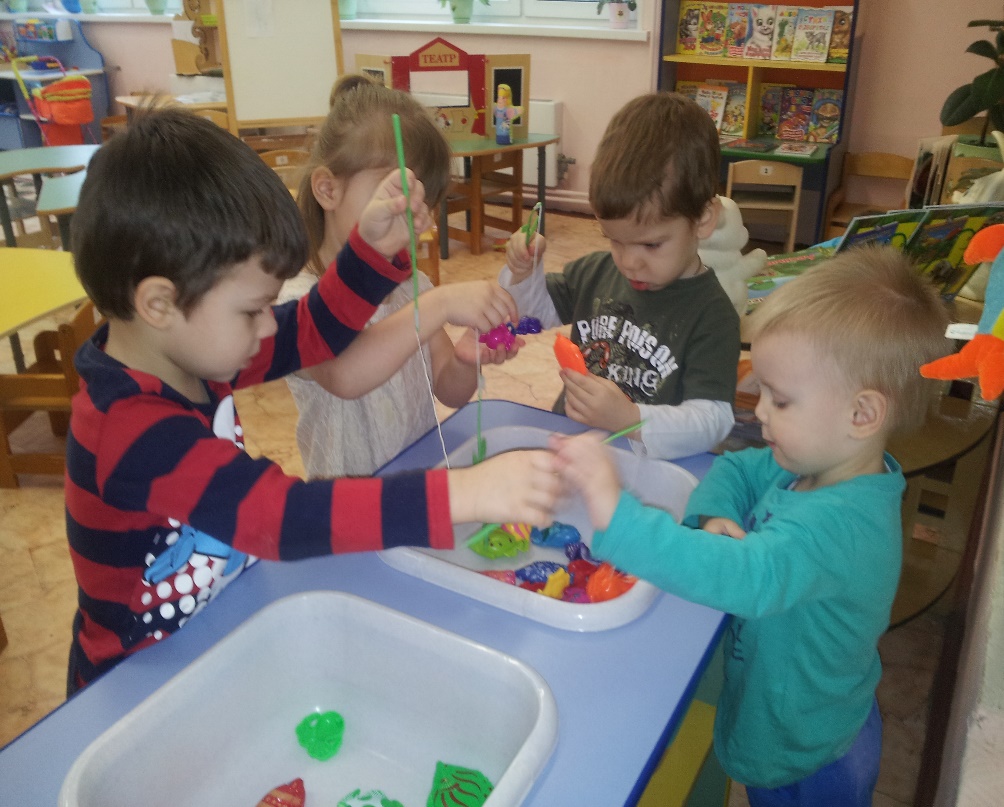 В возрасте 3 лет необходимы образные игрушки, которые участвуют в психическом развитии малыша. К ним относятся любимые всеми куклы, машинки.
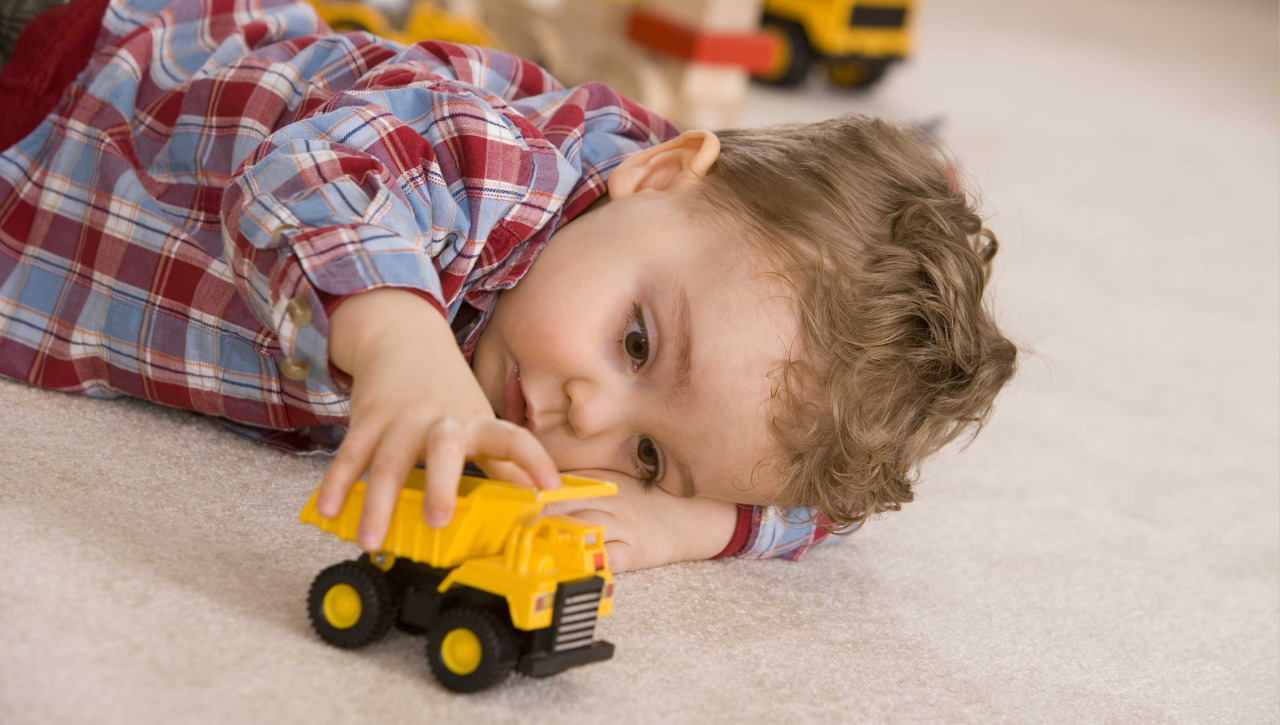 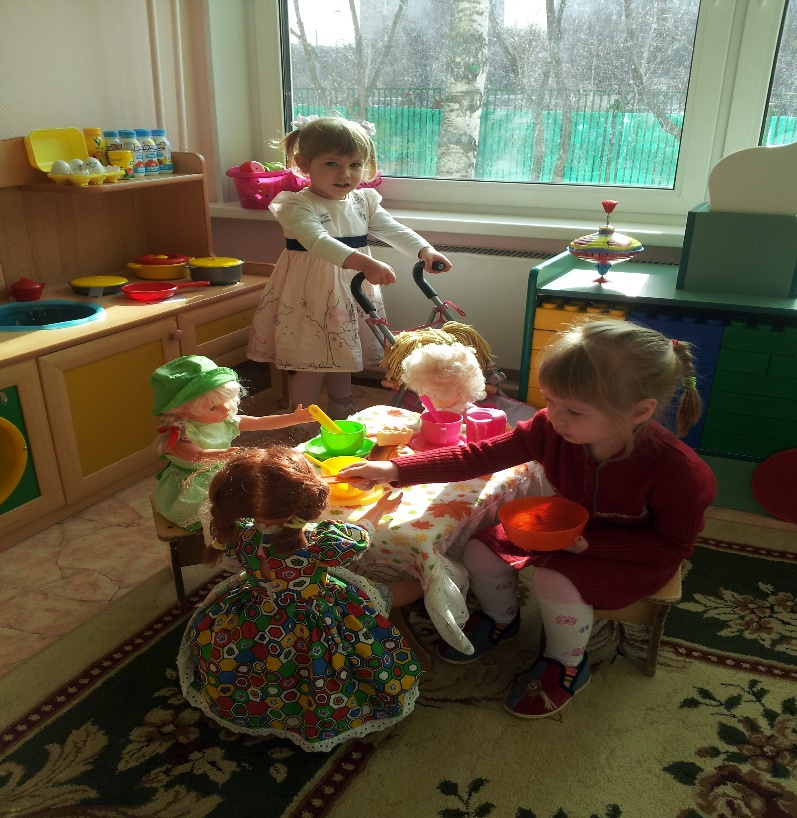 У ребенка появляется интерес к игрушкам-орудиям. Это ведерки, лопатки, формочки и прочие предметы, являющиеся уменьшенными копиями орудий труда, с помощью которых у ребенка развиваются предметные действия.
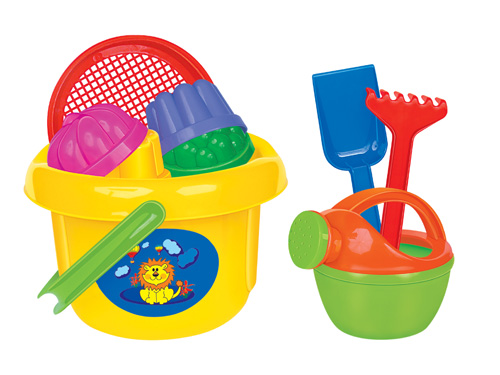 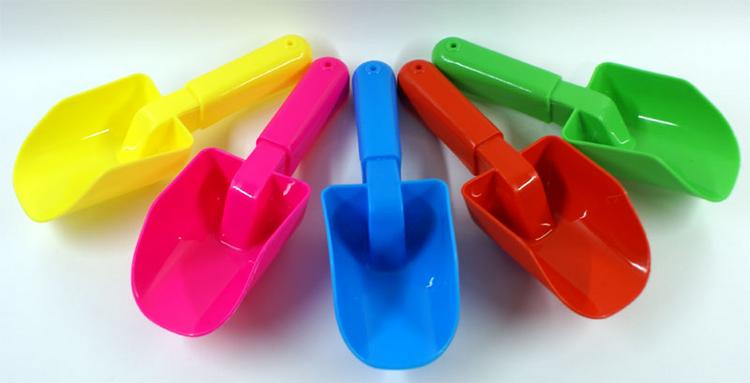 К четырем годам основным видом детской деятельности становятся ролевые игры. Усложняется содержание игры, детская фантазия способна превратить конкретные предметы в воображаемые.
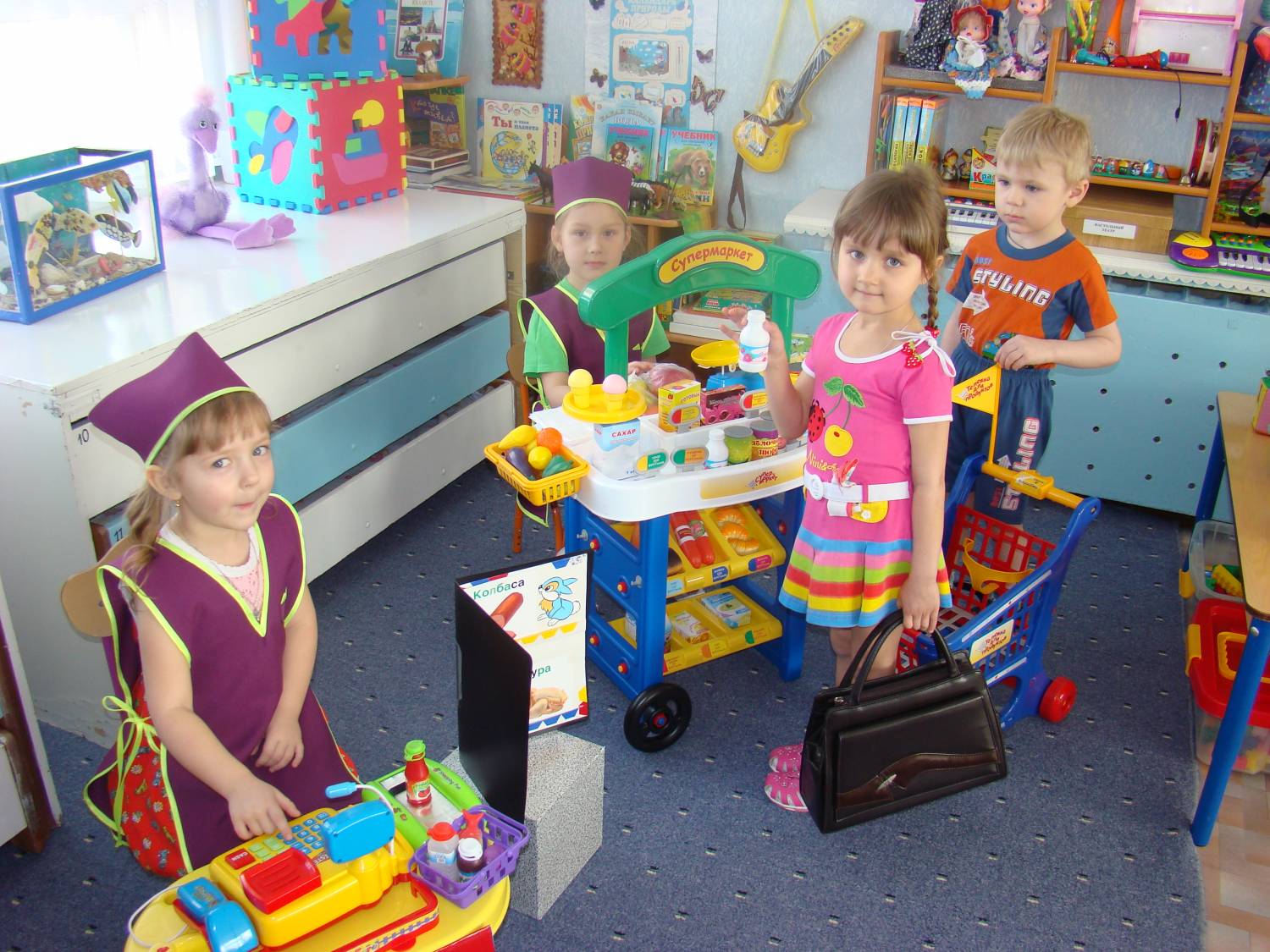 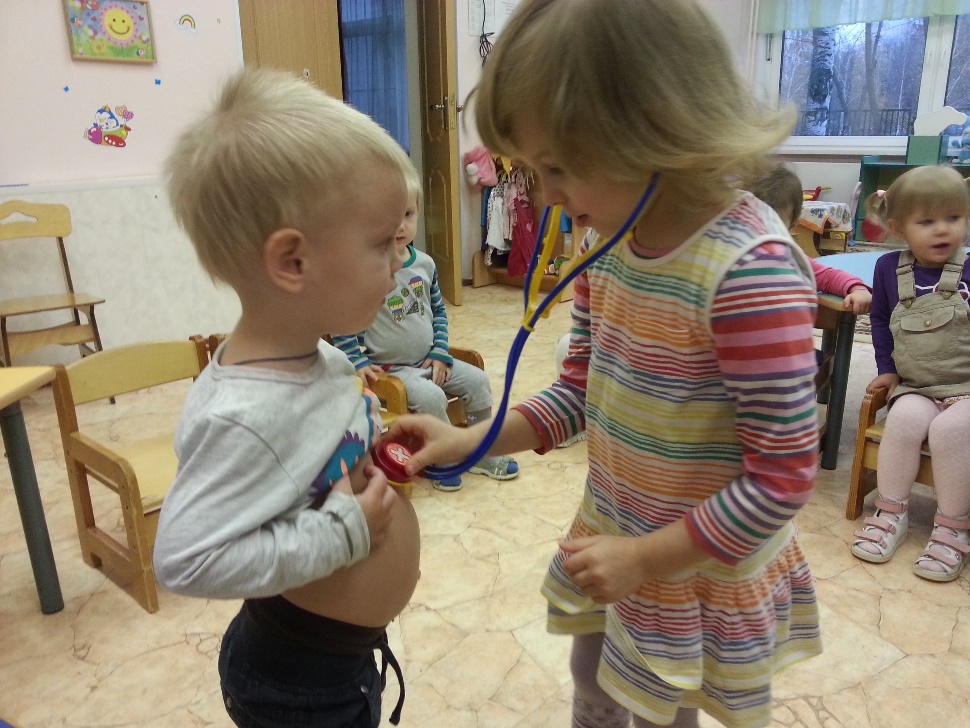 Чаще всего дети выбирают сюжеты для ролевых игр из жизни: играют в «дочки-матери», «магазин», «доктора». Игрушки должны быть больших размеров и отображать различные стороны реальности (чайные сервизы, парикмахерские, мебель).
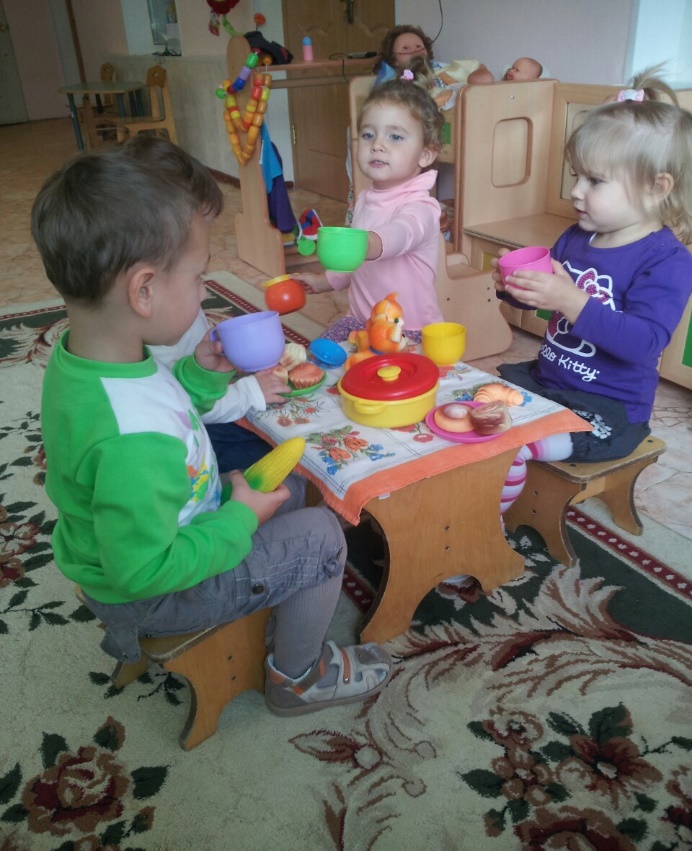 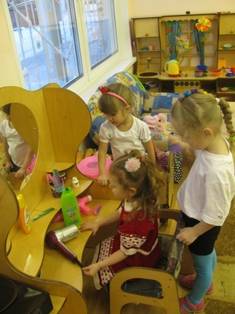 В этом возрасте большую пользу принесут игрушки, сделанные своими руками вместе со взрослыми.
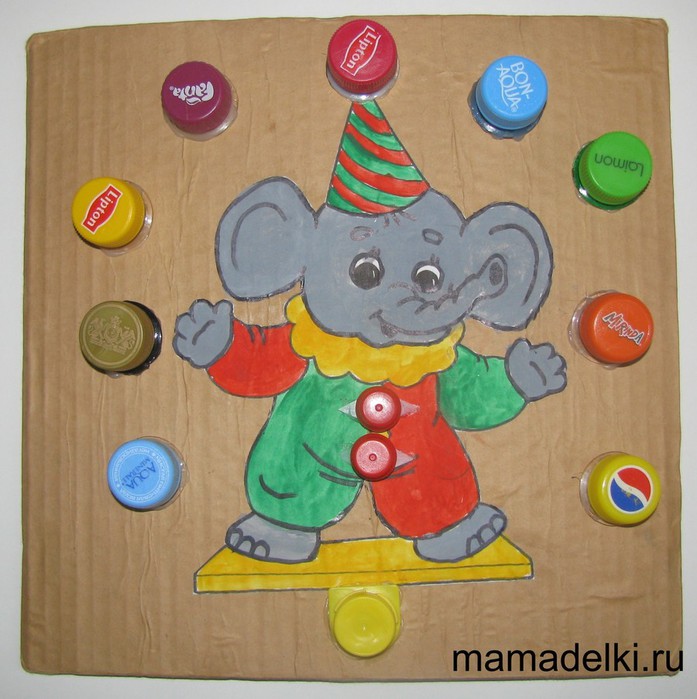 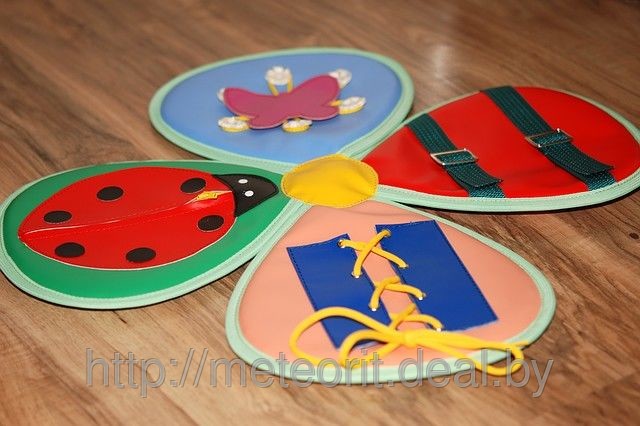 Пятилетнего ребенка постепенно перестают занимать крупные игрушки, его интерес и эмоции завоевывают наборы зверушек,   солдатиков, кукольных семей.
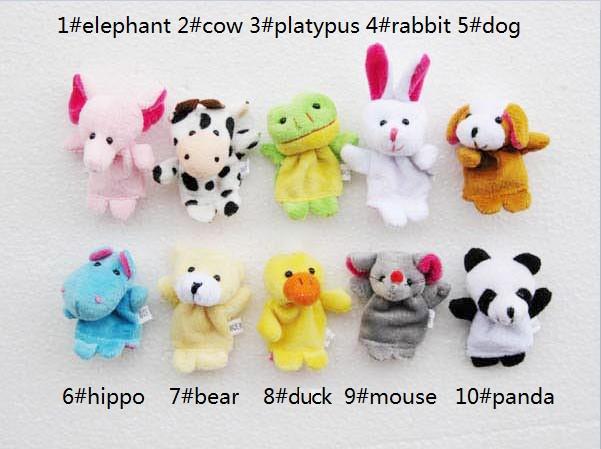 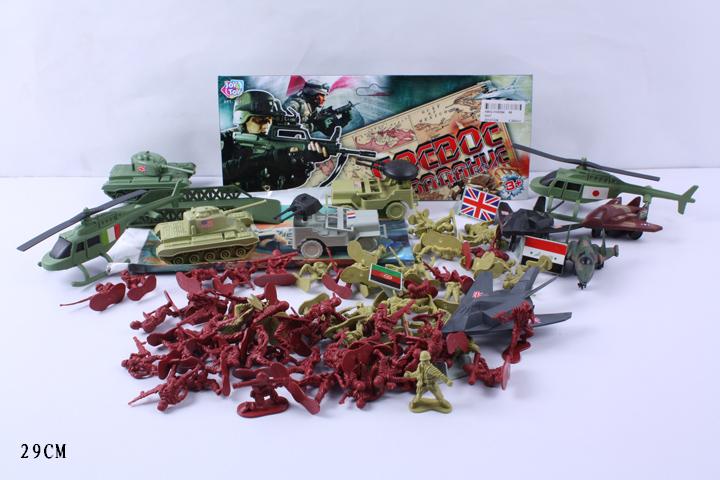 В этом возрасте приобретайте более полезные и интересные для него игрушки: необычный конструктор, модели кораблей и самолетов, занимательные настольные игры.
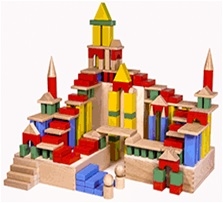 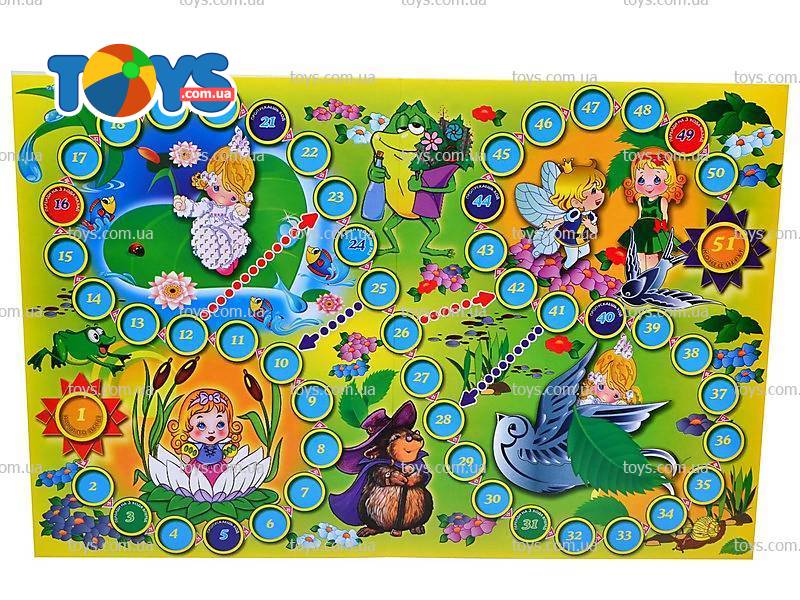 В шестилетнем возрасте полезней и интересней не статичные, а конкретные игрушки.
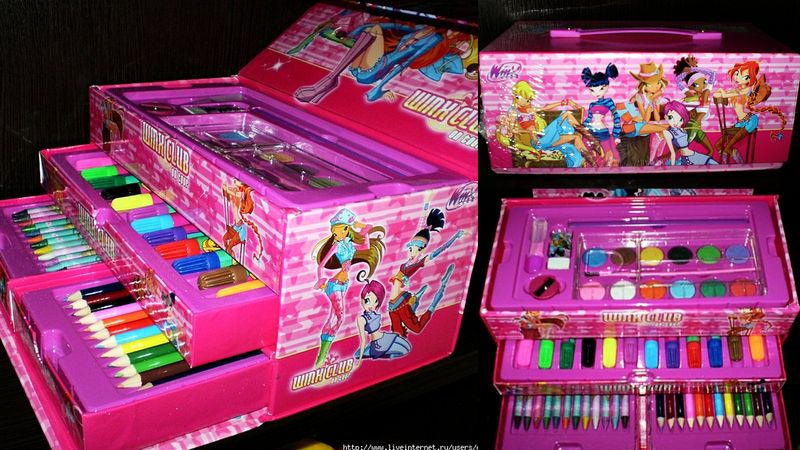 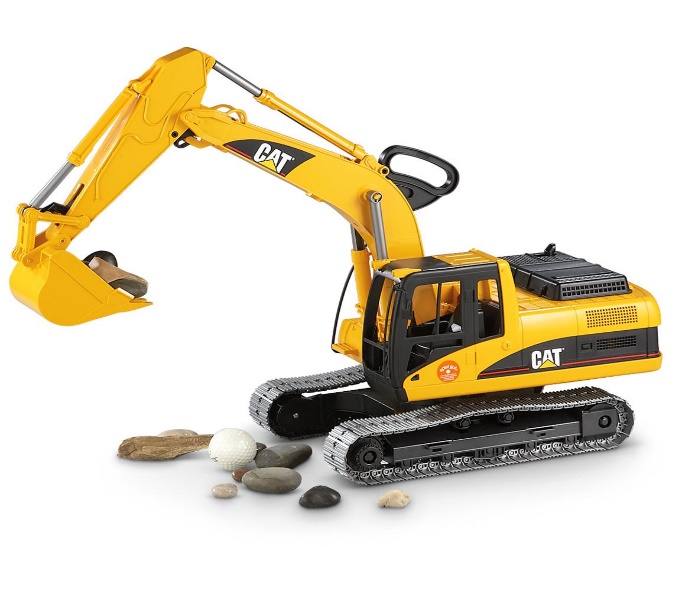 Развивающие игрушки головоломки для детей 6 — 7 лет — это замечательный инструмент для становления мышления вашего ребенка.
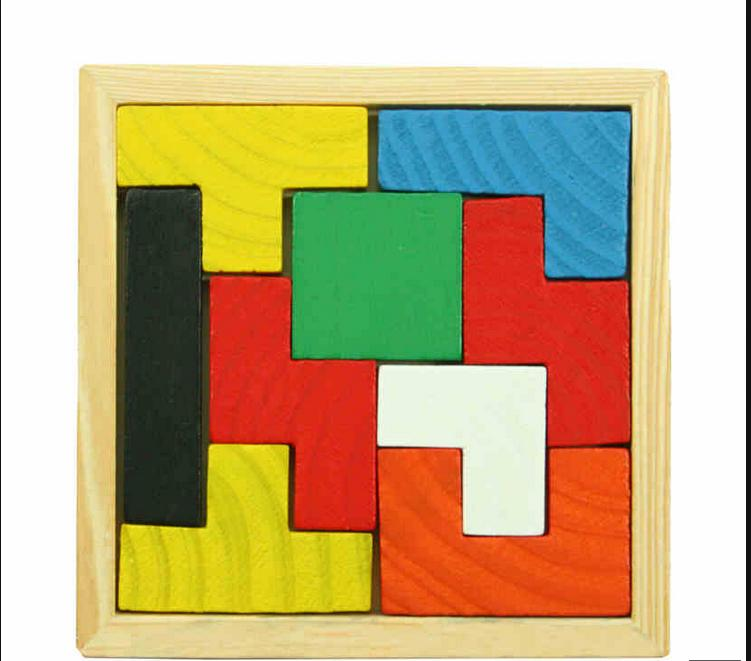 Игра мозаика нужна для развития мелкой моторики ребенка, творческий способностей. В ней ребенок должен из очень маленьких частиц собрать какое-нибудь целое изображение.
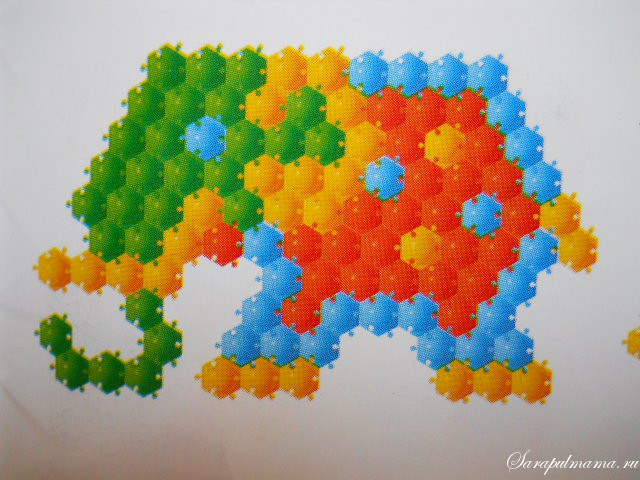 Игра имеет две цели: одна из них, обучающая, которую преследует взрослый, а другая – игровая, ради которой действует ребенок. 
Важно, чтобы эти две цели дополняли друг друга, обеспечивали усвоение программного материала и дарили радость ребенку.
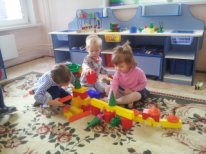 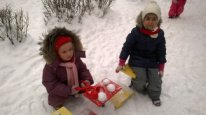 Результаты анкетирования родителей:«Как играют наши дети?»
Игра приносит пользу, если…
Что такое детская игра?
Игра-это жизненно необходимое условие для развития и взросления ребенка.
    Игра-репетиция взрослой жизни, играя, ребенок открывает для себя мир и реализует в нем себя.
 Игра нужна для развития и для удовольствия.
 Игра-это жизненно необходимо!
Не лишайте ребенка радости игры, пусть он счастливо проживет свое детство – самый ценный период в жизни человека.
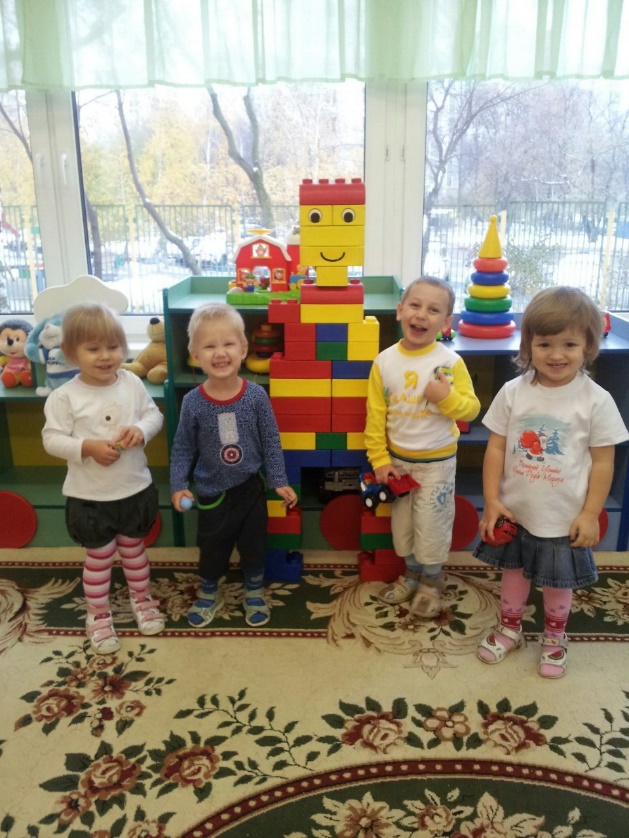 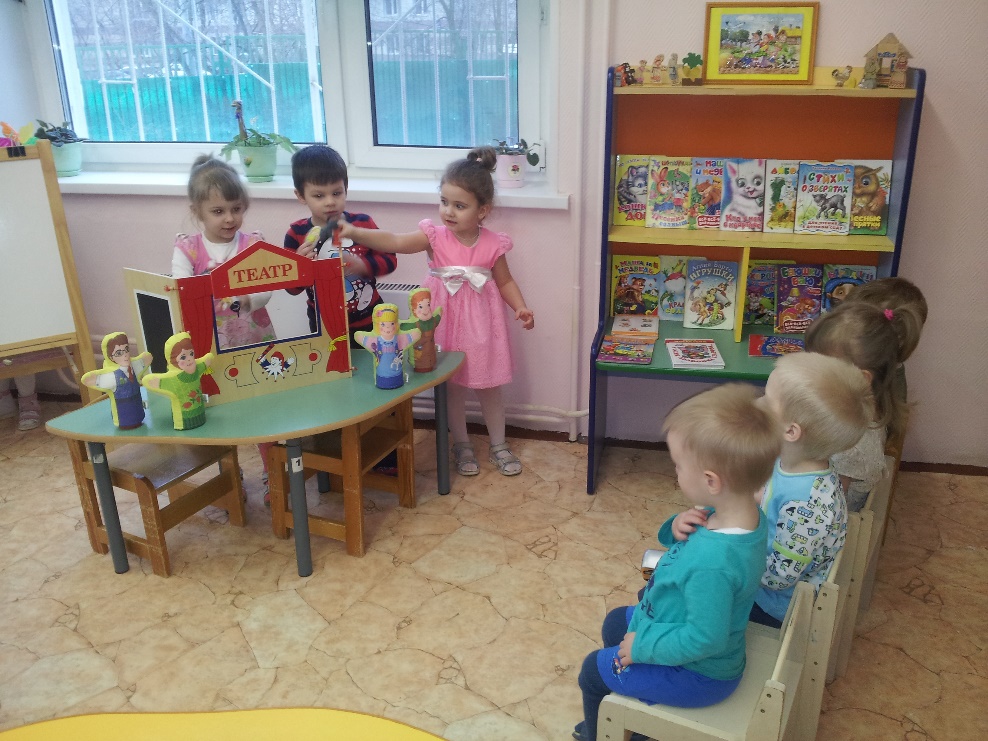 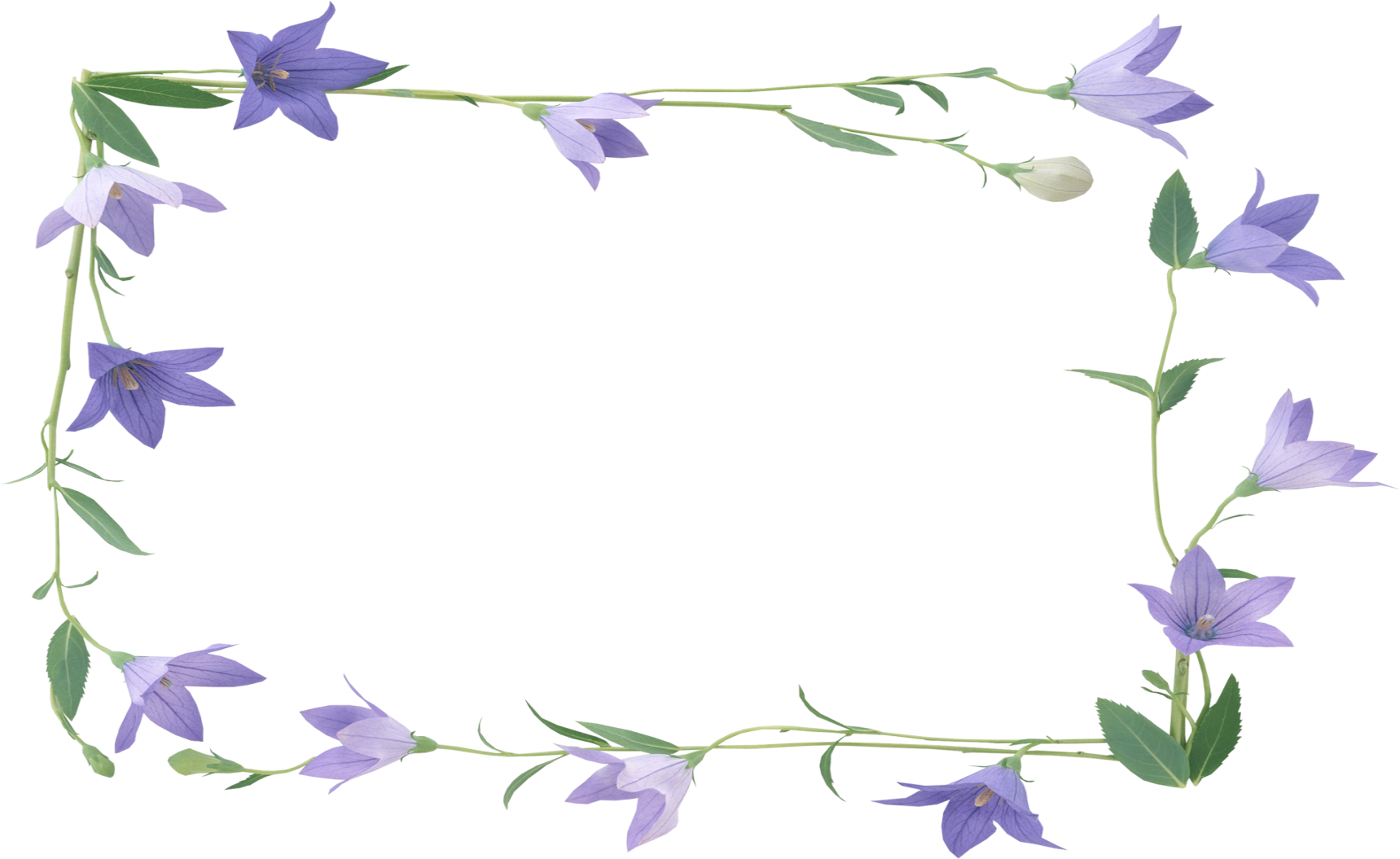 Спасибо за внимание !
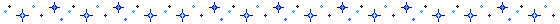